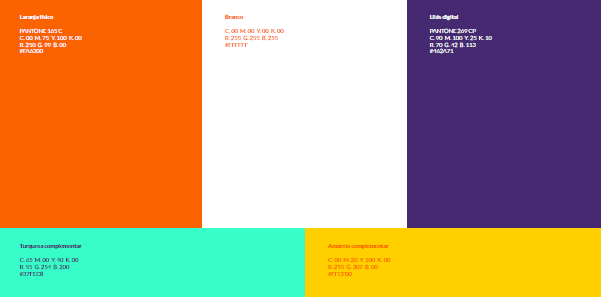 Anexo I
Setembro de 2024
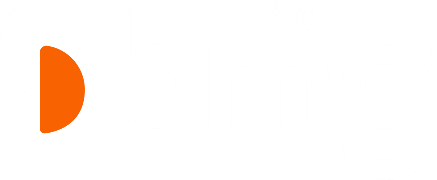 Estrutura Organizacional
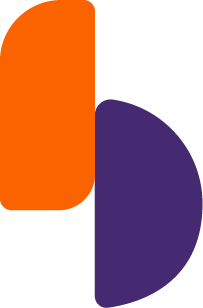 Setembro de 2024
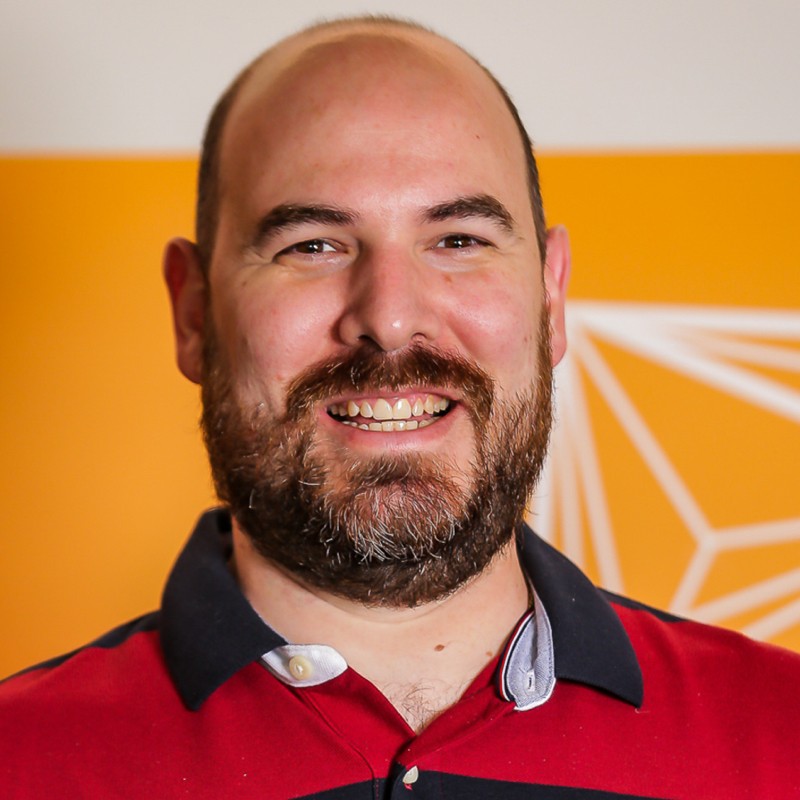 Alexandre BinnieSupte. Auditoria
Felix CardamoneCEO
Reporte ao Conselho
João ConsiglioVP Produtos e Comercial
Flávio GuimarãesVP Sustentação de Negócios
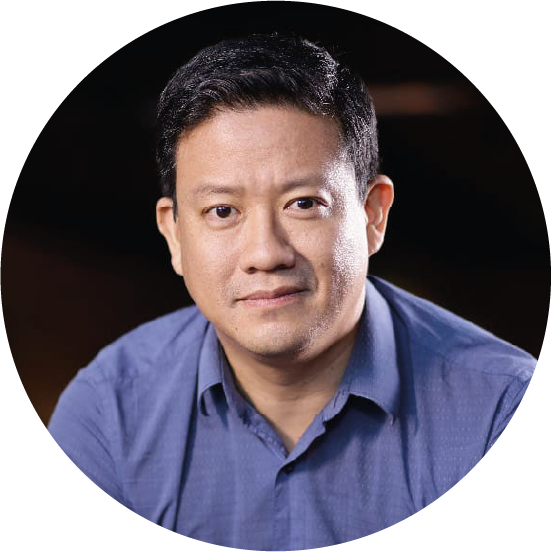 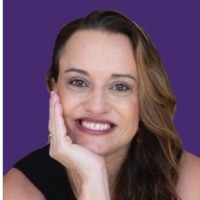 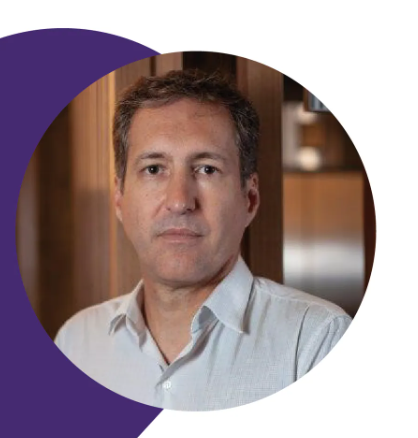 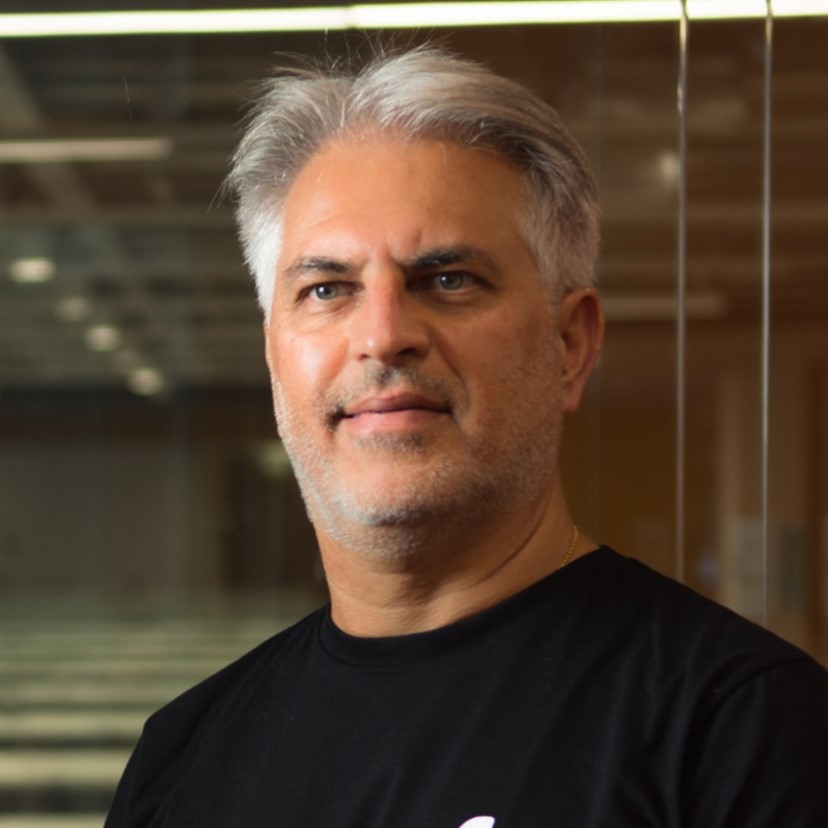 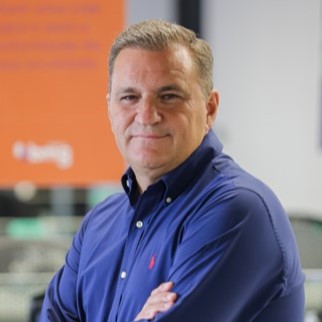 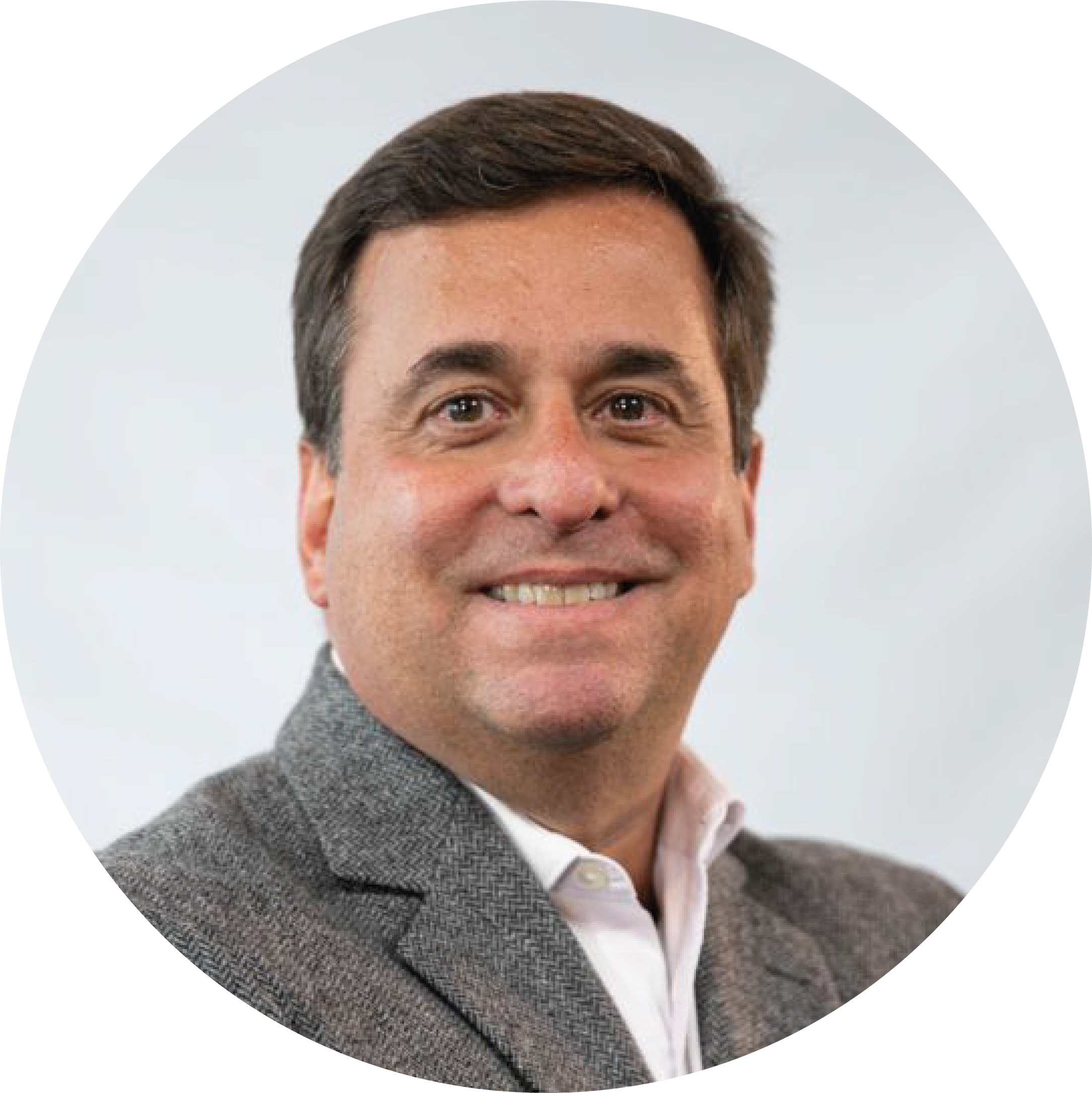 Danilo Herculano Supte. RI M&A
Arthur SargoSupte. Comercial Empresas
Rosângela Kichimoto
Supte Créd. Atacado
Pedro PontesGer. Exec. Planej Comercial
Carlos André HermesindoDir. de Finanças
Luciana BuchmannDir. Jurídico
Roberto FonsecaDir. Tesouraria e Captação
Ricardo TakeyamaDir. Crédito PF, Cobrança e Dados
Andrea MilanDir. Pessoas, Gestão e ASG
Eduardo Vasconcelos.Op, Clientes e Tecnologia
Felice NapolitanoDir. de Riscos Integrados
Edilson JardimDir. Comercial
Lauro Leite Dir. Produtos, Digital e CX
Emerson JezuínoGer. Exec. Contábil Fiscal
Fernando BorgesSupte. Mesa Clientes
Humberto GuimarãesSupte. Seg. Inform
Gustavo QuitesSupte. Comercial Corban e help!
Fabio LinsSupte de Produtos
Mariana Pizzo
Supte Consultoria Interna e Cultura
Eduardo FiorucciSupte. Jurídico Massificado
Bruno SouzaSupte Políticas Crédito
Fábio MagalhãesSupte. Clientes
Eudes MartinsGer. Exec. Planejamento e Pricing
Antônio AvilaGer. Exec. Agências
Flávio SerranoEconomista Chefe
Renato LuchettaSupte. de Cobrança
Rodrigo VillalobosSupte. Riscos
Rosana AguiarSupte. ASG
Carmem Duarte
Supte. Ops Varejo e Facilities
Márcio MirandaSupte. Produtos Cartões
Ricardo AndreassaSupte. Rel Instituc.
Beatriz MelloGer. de Compras
Thiago TorquattoSupte. Tesouraria
Maria CamposGer. Exec. Compli. e Cont. Internos
Priscila Martinez
Supte Gov TI e Ops
Felipe CastanheiraGer. Exec. Comercial CB
Rafael CarelliSupte. B2C e Banco Digital
Fábio ValenteGer. Exec. Jur Cont Estratégico
Ana Maura CorreaGer. Exec Rem, Folha. Benefícios, Orçamento e Metas
Daniel KaramGer. Exec. Merc de Capitais
Juliano SeixasGer. Exec. Prevenção à Fraude
Paula RibeiroGer. Marketing
Maria EvangelistaSupte Ops Atacado
Bruno MacedoGer. Design
Thiago CalilGer. Exec. Vendas Diretas + CRM
Flávio Felício
Ger. Exec de Captação
Loris FernandesCoord. Recursos Humanos
Cintia CalmonSupte. Desenvolvimento
Jessica PauletoGer. Mkt. Produto
Everton SimsSupte. Infraestrutura
Paulo FelipeSupte. Gov, e. Arquitetura
André MattosSupte de Dados
R E L A Ç Ã O      D E     S I N D I C A T O S
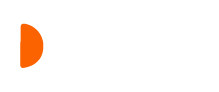